Ανεξάρτητη Αρχή κατά της ΔιαφθοράςLobbying
Υπουργείο Δικαιοσύνης και Δημοσίας Τάξεως
19 Οκτωβρίου 2017
Εισαγωγή
Αποφασιστικότητα στη λήψη μέτρων κατά της διαφθοράς

Λάβαμε υπόψιν και συμμορφωθήκαμε για πρώτη φορά με συστάσεις Ευρωπαϊκών και Διεθνών Οργανισμών.
Στην 17η γενική έκθεση δραστηριοτήτων της Ομάδας Κρατών κατά της Διαφθοράς (GRECO), που υιοθετήθηκε το Μάρτιο 2017, καταγράφεται η πρόοδος της Κύπρου στην υλοποίηση των συστάσεων. Αφού μεσολάβησαν τέσσερις εκθέσεις συμμόρφωσης, η Κύπρος έχει πλέον εφαρμόσει πολλές από τις συστάσεις της GRECO και η υλοποίηση των συστάσεων αγγίζει την πλήρη συμμόρφωση.
2
Εκπόνηση Εθνικής Στρατηγικής κατά της Διαφθοράς
Η καταπολέμηση της διαφθοράς στην Κύπρο αποτελεί προτεραιότητα της Κυβέρνησης και έχει ενταχθεί στα πλαίσια του στρατηγικού σχεδιασμού του ΥΔΔΤ για τα έτη 2016-2018. Προτεραιότητα, η οποία συνδέεται τόσο με την προστασία της κοινωνίας και του κράτους, όσο και με την ανάπτυξη. Γι’ αυτό με σταθερά βήματα προχωρούμε στη συμπλήρωση όλων των δράσεων που προβλέπονται στο Στρατηγικό Σχέδιο.  

Ακολουθώντας την ολιστική προσέγγιση το ΥΔΔΤ έχει προβεί στην εκπόνηση Εθνικής Στρατηγικής, η οποία στοχεύει στη βελτίωση του πολιτικού, οικονομικού, κοινωνικού και νομοθετικού περιβάλλοντος μέσα από συντονισμένες δράσεις σε 6 βασικούς πυλώνες:
στην πρόληψη 
στην εκπαίδευση 
στην ευαισθητοποίηση 
στον νομοθετικό εκσυγχρονισμό  
στην καταστολή 
στην παρακολούθηση
3
Για την εφαρμογή της Εθνικής Στρατηγικής χρειάζεται, εκτός από συντονισμένες δράσεις από όλους τους εμπλεκόμενους φορείς, το θεσμικό υπόβαθρο που αποτελείται κυρίως από το νομικό πλαίσιο για το λόγο αυτό το ΥΔΔΤ προχώρησε στην ετοιμασία ενός πακέτου νομοθετικών μέτρων κατά της διαφθοράς:

για την αποτελεσματική διερεύνηση των αδικημάτων διαφθοράς 
	α) κατατέθηκε στη Βουλή των Αντιπροσώπων το νομοσχέδιο που ρυθμίζει συμπληρωματικά 	μέτρα 	προστασίας των προσώπων που καταγγέλλουν πράξεις διαφθοράς, τόσο στο 	δημόσιο, όσο και στον 	ιδιωτικό τομέα, καθώς επίσης και μέτρα επιείκειας για εκείνους που εμπλέκονται και συνεργάζονται 	πλήρως με τις αρχές για την πλήρη αποκάλυψη και δίωξη όλων των υπαιτίων πράξεων διαφθορά, και 
	
	β) προωθείται η δημιουργία ανεξάρτητης ιστοσελίδας, η οποία θα διασφαλίζει την 	εμπιστευτικότητα των 	επώνυμων ή ανώνυμων καταγγελιών ή	πληροφοριών που θα υποβάλλονται για  πράξεις διαφθοράς και
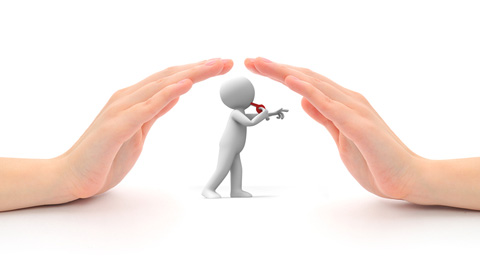 4
με στόχο την πρόληψη και την πάταξη της διαφθοράς στην Αστυνομία προωθήθηκαν και αναμένεται να εγκριθούν τα ακόλουθα νομοσχέδια που αφορούν:
	- την Σύστασης και Λειτουργίας της Υπηρεσίας Εσωτερικού Ελέγχου στην Αστυνομία, 
	- τη ρύθμιση του αδικήματος της διαφθοράς στον περί Αστυνομίας Νόμο
	- τον καθορισμό ως αδικήματος της πράξης συγκάλυψης και της παράλειψης παροχής 	πληροφοριών για 	 πράξεις διαφθοράς στους περί Αστυνομίας (Γενικούς) Κανονισμοί
	- ενισχύθηκαν οι διαδικασίες πειθαρχικής δίωξης κατά τρόπο ώστε οι πειθαρχικές ποινές να είναι 	ανάλογες με τη σοβαρότητα του αδικήματος, όπως σε περίπτωση πράξης διαφθοράς η ποινή να 	προνοεί την αναγκαστική αφυπηρέτηση
5
παράλληλα ενισχύονται τα μέτρα και δυνατότητες διερεύνησης των υποθέσεων πράξεων διαφθοράς με
	-  τη νομοθετική ρύθμιση των αρμοδιοτήτων και προστασίας των υπό κάλυψη 	αστυνομικών. 
	-  τη δυνατότητα παρακολούθησης τηλεφωνικών συνδιαλέξεων με την άρση του 	απορρήτου της ιδιωτικής  επικοινωνίας μετά από δικαστικό διάταγμα και υπό αυστηρές 	προϋποθέσεις και όρους
στα πλαίσια της χρηστής διοίκησης και της διαφάνειας με νομοσχέδιο που κατατέθηκε στη Βουλή ρυθμίζεται για πρώτη φορά το δικαίωμα πρόσβασης του πολίτη στα δημόσια έγγραφα, με αποτέλεσμα να ενισχύεται η απαίτηση για λογοδοσία
6
Η διαφθορά συνιστά ένα σύνθετο και πολύπλευρο φαινόμενο με οικονομικές, κοινωνικές και πολιτιστικές διαστάσεις.  Η έκταση του προβλήματος και οι υφιστάμενες συνθήκες επιβάλουν την σύσταση μίας Ανεξάρτητης Αρχής κατά της Διαφθοράς.
Δυνάμει συστάσεων που έχει λάβει η Κύπρος από διεθνείς και Ευρωπαϊκούς οργανισμούς και μετά από μελέτη που ετοιμάστηκε από τη Δρ Μαρία Καπαρδή σε συνεργασία με τη PWC, το ΥΔΔΤ προχώρησε στην ετοιμασία νομοσχεδίου για τη σύσταση και λειτουργία Ανεξάρτητης Αρχής και στην ετοιμασία νομοσχεδίου για τη ρύθμιση του lobbying.
Είναι λοιπόν θέμα πρωτίστης σημασίας η υιοθέτηση όλων αυτών των νομοθεσιών από τη Βουλή των Αντιπροσώπων για να μπορέσει να τεθεί σε πλήρη εφαρμογή η υλοποίηση της Στρατηγικής.
7
Νομοσχέδιο με τίτλο
«Ο περί Σύστασης και Λειτουργίας της Ανεξάρτητης Αρχής κατά της Διαφθοράς Νόμος του 2017»

Καθιδρύεται Ανεξάρτητη Αρχή κατά της Διαφθοράς, αποτελούμενη από τον Πρόεδρο της Αρχής και δύο μέλη. 

Η Αρχή έχει ως κύρια ευθύνη να αναλαμβάνει τις αναγκαίες πρωτοβουλίες και ενέργειες για τη διασφάλιση της συνεκτικότητας και της αποτελεσματικότητας των δράσεων των υπηρεσιών του δημόσιου, του ευρύτερου δημόσιου και του ιδιωτικού τομέα σε θέματα πρόληψης και καταπολέμησης της διαφθοράς.
8
Εξουσίες και Αρμοδιότητες της Αρχής

	(α) Ορίζεται ως η αρμόδια αρχή για τον συντονισμό της καταπολέμησης της απάτης, της διαφθοράς 	και κάθε άλλης παράνομης δραστηριότητας, η οποία πλήττει τα οικονομικά συμφέροντα της Ένωσης 	και συνεργάζεται με την Ευρωπαϊκή Υπηρεσία Καταπολέμησης της Απάτης, σύμφωνα με τον 	Ευρωπαϊκό Κανονισμό (11/9/2013), και μεταγενέστερα με την Ευρωπαϊκή Εισαγγελία.

	(β) Συνεργάζεται με διεθνείς οργανισμούς, όργανα και υπηρεσίες της Ευρωπαϊκής Ένωσης ή άλλων 	κρατών για την εκπόνηση, ανάληψη, χρήση, υλοποίηση προγραμμάτων – στρατηγικών σχεδίων, την 	ανταλλαγή βέλτιστων πρακτικών και τη λήψη τεχνικής βοήθειας για την καταπολέμηση της διαφοράς 	και της απάτης.

	(γ)   Συντονίζει, εποπτεύει και αξιολογεί τις δράσεις των υπηρεσιών του δημοσίου, ευρύτερου 	δημοσίου και του ιδιωτικού τομέα σε θέματα πρόληψης και καταστολής της διαφθοράς.
9
(δ) Δέχεται καταγγελίες και συλλέγει πληροφορίες επί υποθέσεων διαφθοράς στον δημόσιο, 	ευρύτερο 	δημόσιο 	και ιδιωτικό τομέα και καταγγελίες και πληροφορίες για υποθέσεις 	παρατυπιών, υπόνοιας 	απάτης και απάτης στα συγχρηματοδοτούμενα, διακρατικά και άλλα προγράμματα. 

	(ε)  Συλλέγει, αξιοποιεί και διερευνά πληροφορίες και 	στοιχεία, 	που 	αφορούν τη διάπραξη αδικημάτων 	διαφθοράς και απάτης στο δημόσιο, στον ευρύτερο δημόσιο και ιδιωτικό 	τομέα. 

	(στ) Έχει εξουσία απρόσκοπτης πρόσβασης σε πληροφορίες, έγγραφα, βιβλία, ηλεκτρονικές βάσεις 	δεδομένων και αρχεία, όλων των τμημάτων / διευθύνσεων, αρχών και υπηρεσιών του δημοσίου τομέα ή 	του ευρύτερου δημόσιου τομέα ή του ιδιωτικού τομέα, και κάθε πρόσωπο από το οποίο ζητείται να 	παραχωρηθούν, υποχρεούται να 	παράσχει την αιτούμενη πρόσβαση ή τις ζητηθείσες πληροφορίες.
10
(ζ) Συλλέγει, καταγράφει, επεξεργάζεται, αξιολογεί και αξιοποιεί δεδομένα με σκοπό την παραγωγή 	στατιστικών και ή στατιστικής ανάλυσης μέσω των ερευνών ή εργασιών της.

	(η) Εκπονεί μελέτες, εκδίδει εγκυκλίους προς τις αρμόδιες αρχές και λαμβάνει μέτρα, εντός των 	αρμοδιοτήτων της, προς διασφάλιση της αποστολής της και επεξεργάζεται εγχειρίδια για σκοπούς 	ενημέρωσης και εκπαίδευσης.

	(θ) Προχωρεί στην αξιολόγηση των κινδύνων από φαινόμενα διαφθοράς, υποβάλει εισηγήσεις και 	προτάσεις για καταστολή και περιορισμό τους και καθορίζει τους δείκτες αξιολόγησης.

	(ι) Συντονίζει, αξιολογεί και παρακολουθεί τις δράσεις των διαφόρων υπηρεσιών στο δημόσιο, στον 	ευρύτερο δημόσιο και ιδιωτικό τομέα για καταπολέμηση της διαφθοράς.
11
(ια) Έχει επαφές και διαβουλεύσεις με 	μη Κυβερνητικούς οργανισμούς και οργανώσεις, σχετικούς 	επαγγελματικούς συνδέσμους και 	οργανωμένα σύνολα,  και με άλλες αρχές της Δημοκρατίας.

	(ιβ) Συνεργάζεται και παρίσταται στις συναντήσεις ή άλλες εκδηλώσεις των εθνικών οργανισμών κατά 	της 	διαφθοράς των κρατών που εκάστοτε διοργανώνονται στα πλαίσια των Ηνωμένων Εθνών, του 	Συμβουλίου της Ευρώπης και της Ευρωπαϊκής Ένωσης. 

	(ιγ) Καταρτίζει, τηρεί και διαχειρίζεται δυνάμει νόμου κεντρικό αρχείο με τις ομάδες ειδικού 	ενδιαφέροντος.
12
Δεν εμπίπτει στις αρμοδιότητες της Αρχής: 

	(α) οποιαδήποτε ενέργεια που πιστοποιείται από τον αρμόδιο Υπουργό ότι αφορά τις σχέσεις μεταξύ 	της Δημοκρατίας και οποιουδήποτε  άλλου κράτους ή διεθνούς οργανισμού ή την άμυνα ή ασφάλεια ή 	εξωτερική πολιτική της Δημοκρατίας∙

	(β) οποιαδήποτε ενέργεια αναφορικά με την οποία εκκρεμεί οποιαδήποτε διαδικασία ενώπιον 	Δικαστηρίου ή διεξάγεται ποινική ανάκριση κατόπιν διαταγής του Γενικού Εισαγγελέα.
13
Εξουσίες Γενικού Εισαγγελέα της Δημοκρατίας


Η διερεύνηση ισχυρισμών και παραπόνων δεν επηρεάζουν οποιεσδήποτε εξουσίες του Γενικού Εισαγγελέα της Δημοκρατίας, περιλαμβανομένης εκείνης που του εκχώρησε το Υπουργικό Συμβούλιο, να διορίζει ποινικούς ανακριτές δυνάμει του εδαφίου (2) του άρθρου 4 του Περί Ποινικής Δικονομίας Νόμου, για διερεύνηση ισχυρισμών που περιέχονται σε γνώση του με οποιοδήποτε τρόπο σε σχέση με διάπραξη ποινικών αδικημάτων.
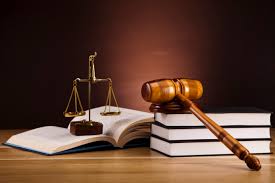 14
Ενέργειες Αρχής σε περίπτωση παραβιάσεων

Η Αρχή, σε περίπτωση που κατά την άσκηση της εξουσίας της προς συλλογή πληροφοριών ή από στοιχεία που με οποιοδήποτε τρόπο τίθενται ενώπιον της, διαπιστώνει το ενδεχόμενο παράβασης των διατάξεων του παρόντος Νόμου ή κείμενης νομοθεσίας, ενεργεί ως ακολούθως:

(α) σε περίπτωση που η ενδεχόμενη παραβίαση δυνατόν εκ πρώτης όψεως να συνιστά ποινικό 	αδίκημα δυνάμει του παρόντος Νόμου ή της κείμενης νομοθεσίας, συντάσσει πόρισμα ή έκθεση 	γεγονότων και τα υποβάλλει μαζί με όλα τα στοιχεία που κατέχει στο Γενικό Εισαγγελέα της 	Δημοκρατίας,
(β) σε περίπτωση που διαπιστώνει ενδεχόμενη διάπραξη πειθαρχικού παραπτώματος συντάσσει 	πόρισμα ή έκθεση γεγονότων για διενέργεια πειθαρχικής έρευνας ανεξαρτήτως τυχόν ποινικής 	ευθύνης.
15
Εκθέσεις προς Αρμόδιες Αρχές

Η Αρχή, κάθε τρεις μήνες, ετοιμάζει και υποβάλλει στις αρμόδιες αρχές συνοπτικές εκθέσεις, με τις παρατηρήσεις και ή εισηγήσεις της αναφορικά με τα θέματα που αφορούν τον συντονισμό της δράσης, την ανάληψη πρωτοβουλιών και την υλοποίηση ελεγκτικών ενεργειών, τη δημιουργία επιτελικού σχεδιασμού, τον καθορισμό των προτεραιοτήτων, τη διαμόρφωση και ενίσχυση του νομοθετικού πλαισίου και κάθε άλλο ζήτημα για τον καλύτερο συντονισμό των δράσεων και την αποτελεσματική καταπολέμηση της διαφθοράς.   
 Η Αρχή, μετά την υποβολή της έκθεσης της, δύναται να διαβουλεύεται με κάθε πρόσφορο τρόπο για την υλοποίηση των εισηγήσεων της και για την επίλυση του προβλήματος της διαφθοράς. Σε περίπτωση που η αρμόδια αρχή δεν ενημερώσει εντός της ταχθείσας προθεσμίας ως προς τις ενέργειες της ή δεν αποδέχεται την εφαρμογή τους και εφόσον η Αρχή κρίνει ότι οι προβληθέντες λόγοι σχετικά με τη μη αποδοχή τους δεν αιτιολογούνται επαρκώς, υποβάλλει το αποτέλεσμα των διαβουλεύσεων της στον αρμόδιο Υπουργό.
16
Ο αρμόδιος Υπουργός αφού ζητήσει τις αναγκαίες διευκρινίσεις και εντός εύλογο χρόνου, καταθέτει μαζί με τις παρατηρήσεις του, έκθεση στο Υπουργικό Συμβούλιο, για σκοπούς ενημέρωσης και τυχόν οδηγίες του.
Κάθε τρεις μήνες ο Πρόεδρος της Αρχής υποβάλλει στο Υπουργικό Συμβούλιο και στη Βουλή των Αντιπροσώπων συνοπτικό σημείωμα στο οποίο γίνεται συνοπτική αναφορά στις εκθέσεις που υποβλήθηκαν σε κάθε αρμόδια αρχή. Στο σημείωμα επισυνάπτεται και το κείμενο οποιασδήποτε έκθεσης ή εγκυκλίου η οποία, κατά την κρίση του Προέδρου, αφορά σημαντική υπόθεση.
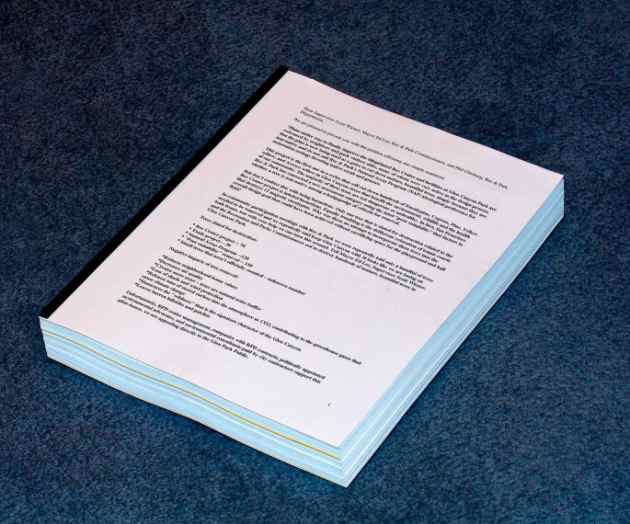 17
Έκθεση Πεπραγμένων Αρχής

Ο Πρόεδρος της Αρχής υποβάλλει στον Πρόεδρο της Δημοκρατίας, το αργότερο μέχρι την 31 Ιανουαρίου εκάστου έτους, έκθεση για την άσκηση της αποστολής και των αρμοδιοτήτων της με παρατηρήσεις και εισηγήσεις του αναφορικά με την αξιολόγηση των κινδύνων από φαινόμενα διαφθοράς. 

Η ετήσια Έκθεση της Αρχής κατατίθεται στο Υπουργικό Συμβούλιο και στη Βουλή των Αντιπροσώπων , αμέσως μετά την υποβολή της στον Πρόεδρο της Δημοκρατίας, και δημοσιεύεται.
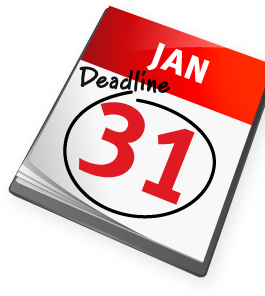 18
Ψευδείς ή παραπλανητικές πληροφορίες
Οποιοδήποτε πρόσωπο:
Παρέχει στην Αρχή εκ προθέσεως, ψευδείς ή παραπλανητικές πληροφορίες, ή παρέχει πληροφορίες ή στοιχεία που γνωρίζει ότι αυτά είναι ανακριβή ή για τα οποία έχει εύλογο λόγο να πιστεύει ότι δεν είναι ακριβή, είναι ένοχο αδικήματος και, σε περίπτωση καταδίκης του, υπόκειται σε φυλάκιση που δεν υπερβαίνει τα τρία (3) έτη και σε χρηματική ποινή που δεν υπερβαίνει τις €50.000.

Αρνείται ή παραλείπει να παραχωρήσει στην Αρχή απρόσκοπτη πρόσβαση σε πληροφορίες, έγγραφα, βιβλία, ηλεκτρονικές βάσεις δεδομένων και αρχεία της δημόσιας υπηρεσίας, για θέματα που αφορούν τη διάπραξη αδικήματος διαφθοράς και απάτης ή  με οποιοδήποτε άλλο τρόπο παρεμποδίζει ή παρακωλύει την διεξαγωγή του ερευνητικού έργου της Αρχής είναι ένοχο αδικήματος και σε περίπτωση καταδίκης του, υπόκειται σε φυλάκιση που δεν υπερβαίνει το ένα (1) έτος και σε χρηματική ποινή που δεν υπερβαίνει τις €10.000.
19
Τήρηση μητρώου

Η Αρχή τηρεί μητρώο για τις υποθέσεις παραπόνων και ισχυρισμών που της υποβάλλονται ή ανατίθενται ή περιέχονται εις γνώσιν της, δυνάμει του παρόντος Νόμου, ή τις οποίες διερεύνησε ή διερευνά, δυνάμει αυτού, και καταγράφει για τις μεν υποθέσεις των οποίων ολοκληρώθηκε η διερεύνηση τα αποτελέσματα της, για τις δε υποθέσεις των οποίων δεν άρχισε ή ολοκληρώθηκε η διερεύνηση το στάδιο στο οποίο βρίσκεται εκάστοτε το θέμα. Σε περίπτωση δε που για οποιοδήποτε λόγο που αναφέρεται στον παρόντα Νόμο δεν μπορεί να διεξαχθεί ή να αρχίσει ή να συνεχίσει η διερεύνηση, το γεγονός και ο λόγος καταγράφονται στο μητρώο.
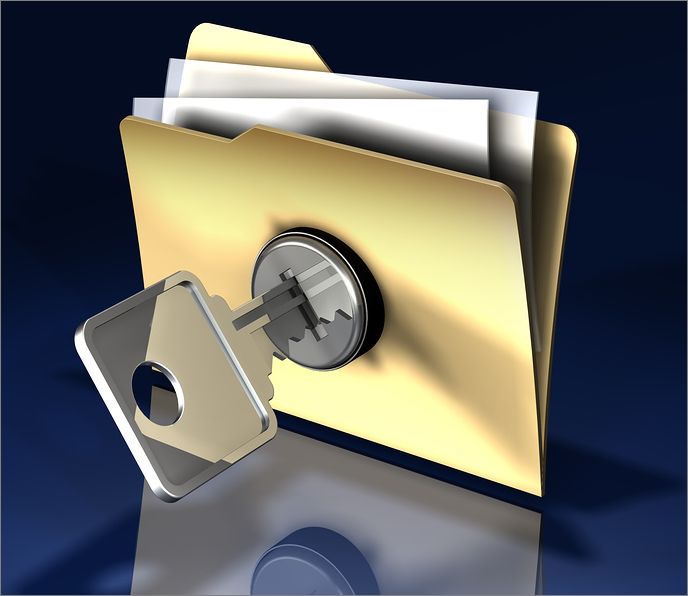 20
Ανεξαρτησία Αρχής

H Αρχή και το προσωπικό του Γραφείου της δεν ζητούν ούτε επιδέχονται οδηγίες από την Κυβέρνηση της Δημοκρατίας ή οποιαδήποτε όργανα ή αρχές που λειτουργούν δυνάμει νόμου, κατά την εκτέλεση των αρμοδιοτήτων τους.
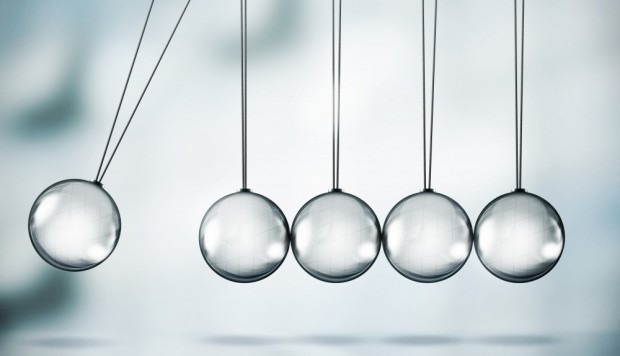 21
Νομοσχέδιο με τίτλο
«Ο περί της Διαφάνειας στις Διαδικασίες Λήψης Δημοσίων Αποφάσεων και Συναφών Θεμάτων Νόμος του 2017»

Σκοπός του Νόμου είναι η λογοδοσία και διασφάλιση της διαφάνειας στις διαδικασίες λήψης δημοσίων αποφάσεων που αφορούν την εκτελεστική και νομοθετική εξουσία, εξαιρουμένων των δημοσίων συμβάσεων και ατομικών δικαιωμάτων (π.χ. άδειες οικοδομής). 

Η προτεινόμενη νομοθεσία συμπληρώνει το πλαίσιο πρόληψης και ελέγχου φαινομένων διαφθοράς στις διαδικασίες αυτές, δεν επεκτείνεται στις δημόσιες συμβάσεις που ρυθμίζονται επαρκώς από νόμο και τις ατομικές αποφάσεις που ελέγχονται από το δικαστήριο   

 Ως αρμόδια Αρχή για την εφαρμογή του Νόμου ορίζεται η Ανεξάρτητη Αρχή κατά της Διαφθοράς η οποία καταρτίζει μητρώο με την ονομασία «Μητρώο Εγγραφής», στο οποίο εγγράφεται κάθε πρόσωπο το οποίο προτίθεται να εμπλακεί σε τέτοιες διαδικασίες .
22
Εγγραφή στο Μητρώο Εγγραφής

Η εγγραφή στο Μητρώο γίνεται μετά από αίτηση από τον ενδιαφερόμενο για να εμπλακεί στις διαδικασίες αυτές, η οποία αποτελεί αναγκαία προϋπόθεση, και για το σκοπό υποβάλλει τα προσωπικά του στοιχεία και  την ομάδα ειδικού ενδιαφέροντος που αντιπροσωπεύει και τους τομείς δραστηριοποίησης του

Στις περιπτώσεις που ο αντιπρόσωπος ή η ομάδα ειδικού ενδιαφέροντος είναι νομικό πρόσωπο τότε είναι υποχρεωμένο να  δηλώσει τα στοιχεία των πραγματικών δικαιούχων και των προσώπων που πραγματικά ελέγχουν αυτό.

Για την εγγραφή επιβάλλονται κριτήρια που σχετίζονται με την αξιοπιστία του αιτητή και διαγράφεται σε περίπτωση καταδίκης του για αδικήματα που σχετίζονται με πράξεις διαφθοράς ή νομιμοποίησης εσόδων από παράνομες δραστηριότητες

Στα πλαίσια ελέγχου των εγγεγραμμένων προσώπων οι τελευταίοι κάθε χρόνο υποβάλλουν έκθεση με αναφορά σε όλες τις δραστηριότητες ή επαφές τους με αξιωματούχους στις δημόσιες διαδικασίες.
23
Δικαιώματα και υποχρεώσεις εμπλεκόμενων προσώπων

Κάθε εγγεγραμμένο πρόσωπο δύναται:
να καλείται να λάβει μέρος σε διαβούλευση και να λαμβάνει από αρμόδιο αξιωματούχο/υπηρεσία πληροφορίες που αφορούν συγκεκριμένη διαδικασία λήψης δημόσιας απόφασης, που σχετίζεται με τον τομέα ενδιαφέροντος που έχει δηλώσει στην Αρχή,

να ζητεί και να έχει συνάντηση με αξιωματούχο/μέλος κρατικής υπηρεσίας που έχει αρμοδιότητα ή δυνατότητα καθορισμού ή και συμβολής στην τελική έκβαση διαδικασίας λήψης δημόσιας απόφασης.

Κατά την εμπλοκή του ως ανωτέρω:
δηλώνει την ομάδα ειδικού ενδιαφέροντος για λογαριασμό της οποίας εμπλέκεται και αναφέρει το αντικείμενο της εμπλοκής του και το αποτέλεσμα στο οποίο αποσκοπεί
24
Οι αξιωματούχοι/ μέλη κρατικής υπηρεσίας και ευρύτερου δημόσιου τομέα οφείλουν κατά την εκτέλεση των καθηκόντων τους να ενημερώνουν άμεσα και γραπτώς την Αρχή:
(α) για κάθε επαφή που αποπειράθηκε να έχει μαζί τους οποιοδήποτε μη εγγεγραμμένο πρόσωπο με αντικείμενο διαδικασίες λήψης δημόσιων αποφάσεων,
(β) για κάθε επαφή που αποπειράθηκε να έχει μαζί τους οποιοδήποτε εγγεγραμμένο πρόσωπο με αντικείμενο διαδικασίες λήψης δημόσιων αποφάσεων που σχετίζονται με τομέα άλλο από αυτό για τον οποίο δήλωσε ενδιαφέρον στην Αρχή,
Η Αρχή ενημερώνεται γραπτώς εντός δέκα (10) εργάσιμων ημερών, από την ημερομηνία που έλαβε χώρα κάθε επαφή που είχε μαζί τους εγγεγραμμένο πρόσωπο.
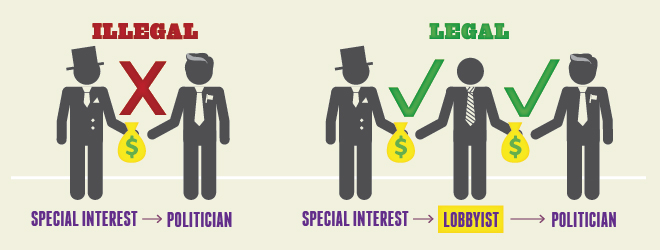 25
Αδικήματα και Ποινές

Κάθε πρόσωπο που εμπλέκεται ή αποπειράται να εμπλακεί στις διαδικασίες χωρίς να είναι εγγεγραμμένο στο Μητρώο, είναι ένοχος αδικήματος και υπόκειται σε ποινή φυλάκισης που δεν υπερβαίνει τα δύο (2) έτη ή σε χρηματική ποινή που δεν υπερβαίνει τις €20.000.
Κάθε αξιωματούχος/ μέλος κρατικής υπηρεσίας ή του ευρύτερου δημόσιου τομέα που εμπλέκεται σε διαδικασίες με μη εγγεγραμμένο πρόσωπο, είναι ένοχος αδικήματος και υπόκειται σε ποινή φυλάκισης που δεν υπερβαίνει τα τρία (3) έτη ή σε χρηματική ποινή που δεν υπερβαίνει τις €30.000.
Κάθε πρόσωπο που εξασφαλίζει εγγραφή στο Μητρώο Εγγραφής με οποιαδήποτε ψευδή παράσταση είναι ένοχο αδικήματος και υπόκειται σε ποινή φυλάκισης που δεν υπερβαίνει τα τρία (3) έτη ή σε χρηματική ποινή που δεν υπερβαίνει τις €30.000.
Εγγεγραμμένο πρόσωπο που παραλείπει να υποβάλει την προβλεπόμενη αναφορά στην Αρχή διαπράττει αδίκημα και υπόκειται σε ποινή φυλάκισης ενός (1) έτους ή σε χρηματική ποινή €10000
26
Κάθε αξιωματούχος ή μέλος κρατικής υπηρεσίας ή του ευρύτερου δημόσιου τομέα το οποίο εν γνώσει του υποβάλει ψευδή ή ελλιπή ή παραπλανητική αναφορά στην Αρχή, είναι ένοχος αδικήματος και υπόκειται σε ποινή φυλάκισης που δεν υπερβαίνει τα τρία (3) έτη ή σε χρηματική ποινή που δεν υπερβαίνει τις €30.000.
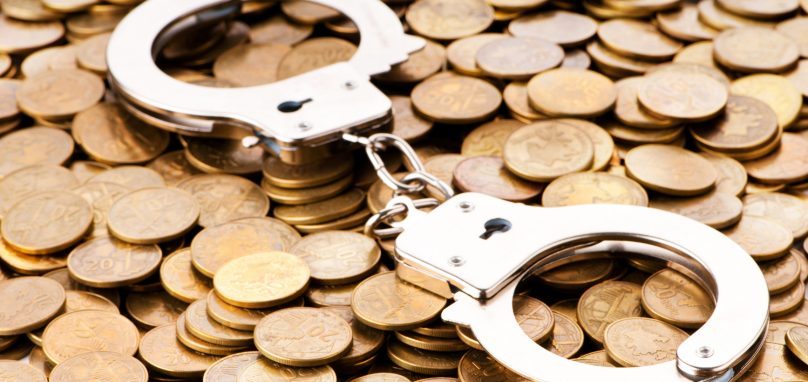 27
Διοικητικό Πρόστιμο

Σε περίπτωση που η Αρχή διαπιστώσει ότι πρόσωπο διενεργεί πράξη ή τελεί σε παράλειψη δύναται να επιβάλει διοικητικό πρόστιμο που δεν υπερβαίνει τις €100.000, καθώς επίσης να αναστείλει ή να ανακαλέσει την εγγραφή του εγγεγραμμένου προσώπου στο Μητρώο Εγγραφής, ανάλογα με την βαρύτητα της παράβασης και ανεξάρτητα από το αν συντρέχει περίπτωση ποινικής ευθύνης.
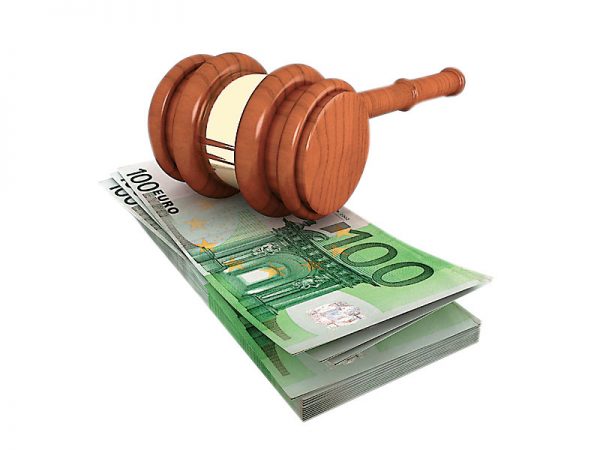 28
Στα πλαίσια έναρξης του δημόσιου διαλόγου με όλους τους ενδιαφερόμενους φορείς, τα δύο νομοσχέδια θα αναρτηθούν σήμερα, στην ιστοσελίδα του Υπουργείου Δικαιοσύνης και Δημοσίας Τάξεως, http://www.mjpo.gov.cy. Τυχόν σχόλια/απόψεις και εισηγήσεις θα πρέπει να υποβληθούν μέχρι τις 15 Νοεμβρίου 2017.
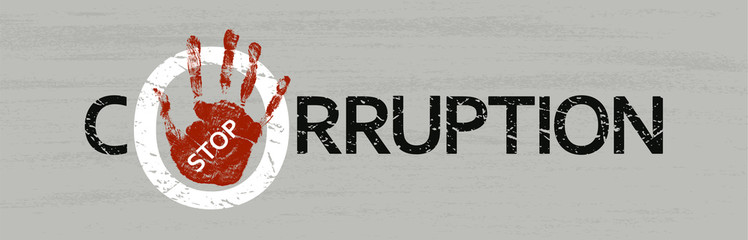 29